সবাইকে শুভেচ্ছা
শিক্ষক পরিচিতি
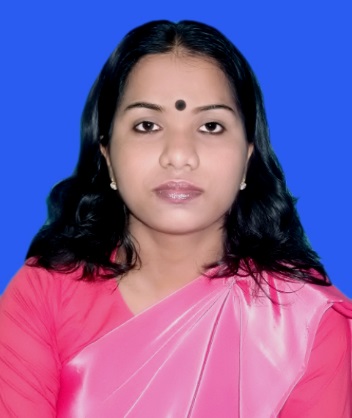 মোছাঃ মৌসুমী বেগম
সহকারি শিক্ষক 
পীরগাছা মডেল সরকারি প্রাথমিক বিদ্যালয় 
 পীরগাছা , রংপুর ।
পাঠ পরিচিতি
শ্রেণীঃচতুর্থ 
বিষয়ঃ প্রাথমিক বিজ্ঞান 
সাধারণ পাঠঃ   জীব ও পরিবেশ  
বিশেষ  পাঠঃ  পরিবেশের পরিবর্তন
অধ্যায়:এক
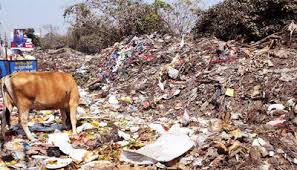 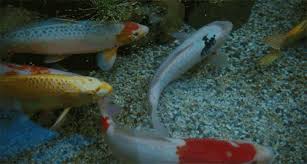 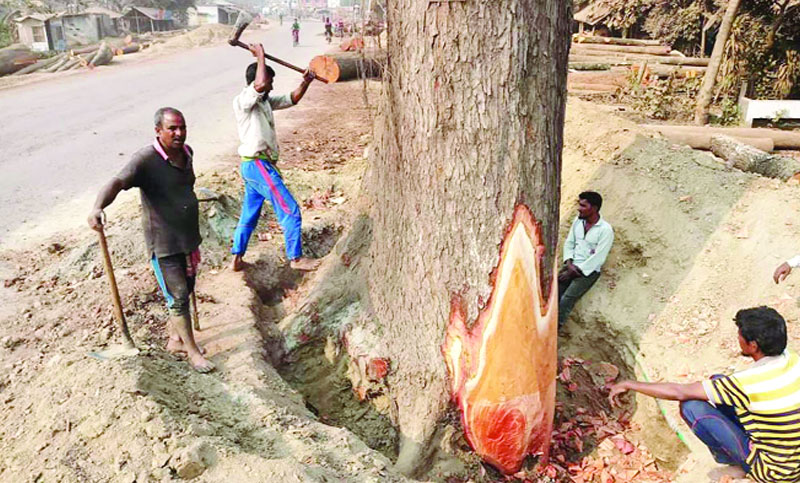 ছবিতে কি দেখা যাচ্ছে?
শিরোনাম
পরিবেশের পরিবর্তন
শিখনফল
এই পাঠ শেষে শিক্ষার্থীরা…

১.২.১ বিভিন্ন প্রাকৃতিক কারনে পরিবেশের  পরিবর্তন ঘটে তা উল্লেখ করতে পারবে। 
১.২.২  মানুষ তার নিজের প্রয়োজনে বিভিন্ন প্রাকৃতিক সম্পদের ব্যবহারের মাধ্যমে পরিবেশের পরিবর্তন ঘটাচ্ছে তা ব্যাখ্যা করতে পারবে।
প্রাকৃতিক কি কি কারনে পরিবেশের  পরিবর্তন ঘটে?
অগ্নিদগ্ধ  বাড়ি
দাবানল
ঝড়
ঝড় পরবর্তী অবস্থা
নদী ভাঙনের  কারনে পরিবেশের পরিবর্তন হয়
বন্যা দুর্গত এলাকা
খরার কারনে পরিবেশের পরিবর্তন হয়
একক কাজ
প্রাকৃতিক কি কি কারনে পরিবেশের  পরিবর্তন ঘটে তা ভেবে বল।
মানুষ  কি কি কারনে পরিবেশের পরিবর্তন ঘটায় ?
গাছপালা কেটে বনভূমি নষ্ট করছে
কুঁড়েঘর
ফসলের ক্ষেত
অট্টালিকা নির্মাণ
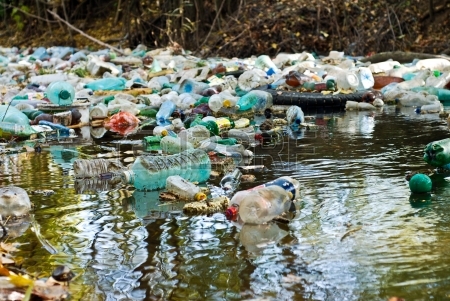 যেখানে  সেখানে ময়লা ফেলার কারনে পরিবেশের পরিবর্তন হয়
শহরের অপরিচ্ছন্ন পরিবেশ
জোড়ায় কাজ
মানুষ বিভিন্ন প্রাকৃতিক সম্পদের ব্যবহারের মাধ্যমে কিভাবে পরিবেশের পরিবর্তন ঘটায় তা দলে আলোচনা করে লিখ।
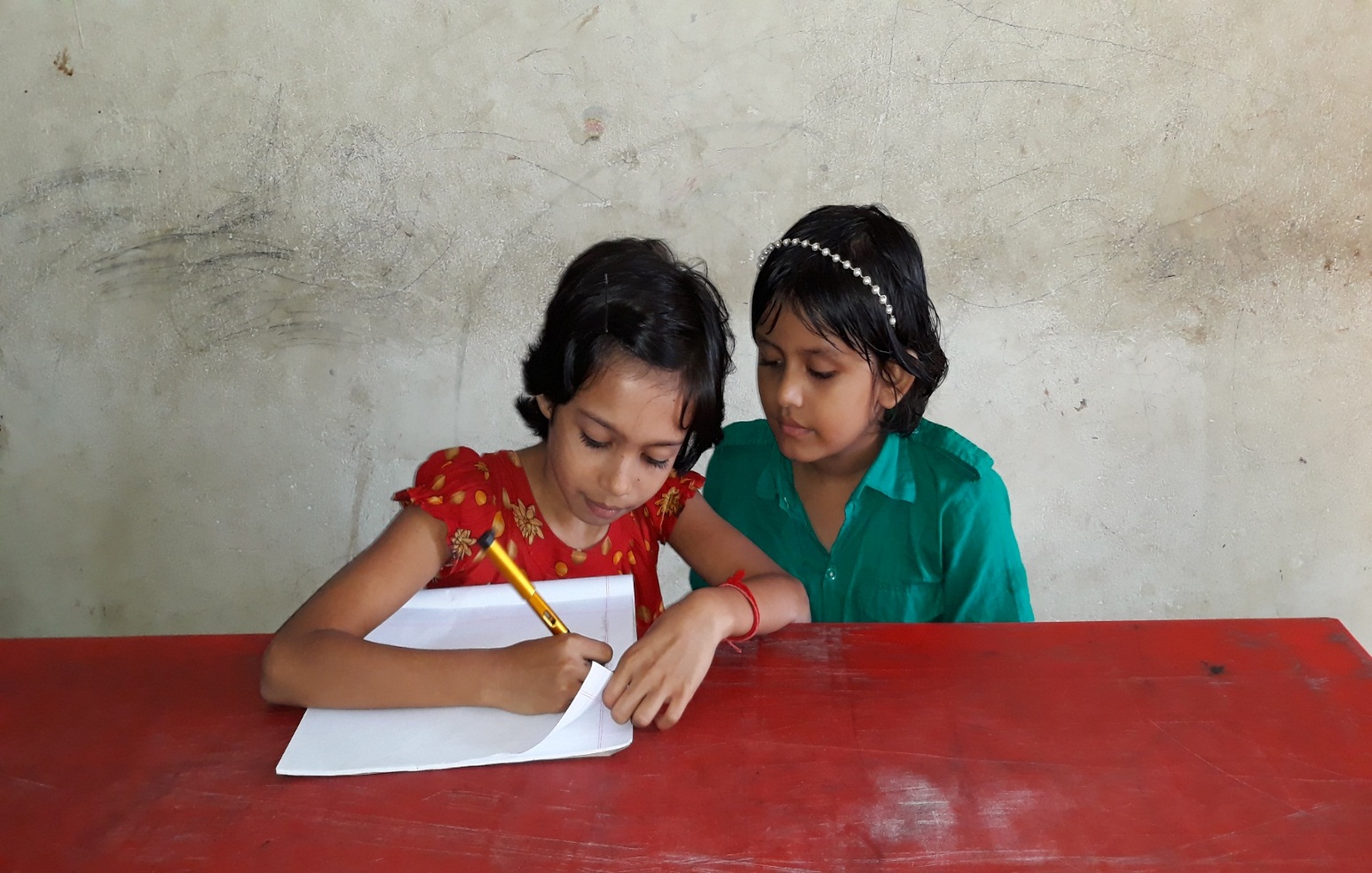 তোমাদের পাঠ্য বইয়ের ৮-৯ পৃষ্ঠা খুলে নিরবে  পড়।
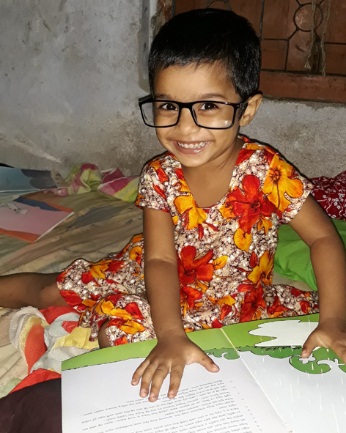 দলীয় কাজ
ক দলঃ
প্রাকৃতিক কি কি কারনে পরিবেশের পরিবর্তন হয় ?
মানুষ কিভাবে পরিবেশের পরিবর্তন করছে?
খ দল
মূল্যায়ন
জীবের বেঁচে থাকার জন্য কিকি প্রয়োজন?
প্রাকৃতিক কারনে পরিবেশের কি পরিবর্তন ঘটে ?
পরিবেশ পরিবর্তনে কার ভুমিকা সবচেয়ে  বেশি ?
বাড়ির কাজ
পরিবেশের  পরিবর্তনের জন্য কার ভূমিকা সবচেয়ে বেশি বলে তুমি মনে কর তা লিখে নিয়ে আসবে।
ধন্যবাদ